How to Choose a Topic for Paper 2 and Paper 3
Global Perspectives AS Level
Interests
Think of some topics you’re interested in.
For example: Music, Education, Energy, Engineering
Now try to combine them.
For example: Music in the education system and Nuclear Energy.
Interests
After picking topics think of researching that topic.
For example: If you’re interested in skateboarding you may want to choose a topic such as extreme sports or sports as a whole. This will include skateboarding but not limit you to just that.
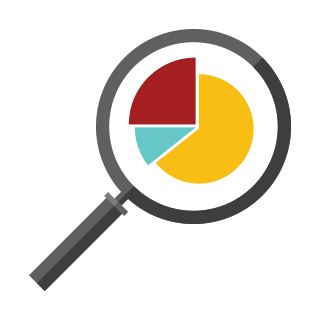 Interests cont.
My case: I was interested in engineering, however, I chose a specific field of engineering I was interested in to research. I chose nuclear as a whole rather than specifically nuclear engineering.

Make sure you’re picking a topic that can be broadly and easily researched.
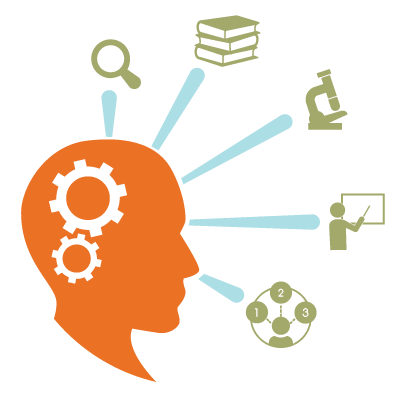 Paper 2 vs Paper 3 Topics
After picking your topics, try to imagine your topics as a presentation or as an essay.
Certain topics are easier for each paper.
Assign your topics to the paper that would be the most comfortable for you.
Would you rather write an essay on sports or do a presentation on sports?
Would you rather write an essay on global warming or do a presentation on global warming?
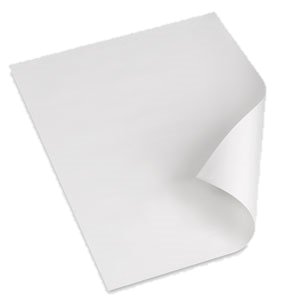 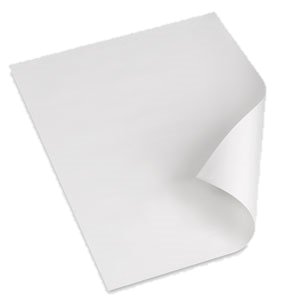 2
3
VS.
Topics for Paper 2
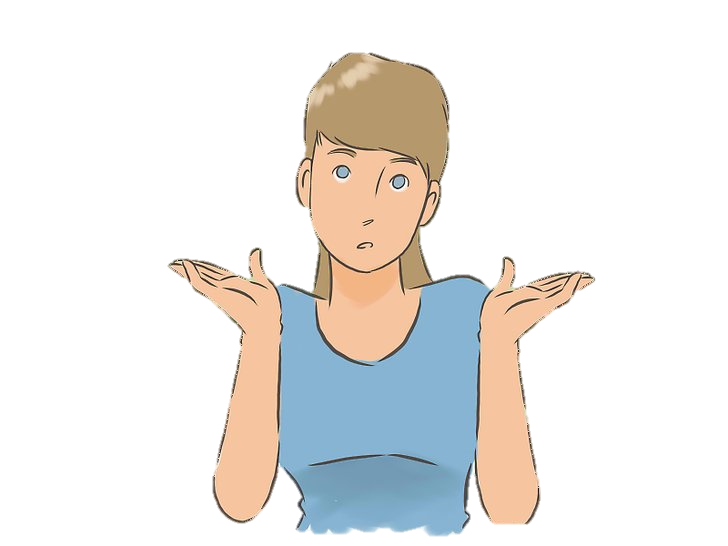 Consider this when assigning a topic to paper 2.
You want a topic that can be analyzed consistently and logically in an essay format
Any topics heavy with statistics are easier to write about rather than present on.
Emotional topics can lead to a clear slant in your TWO-SIDED paper.
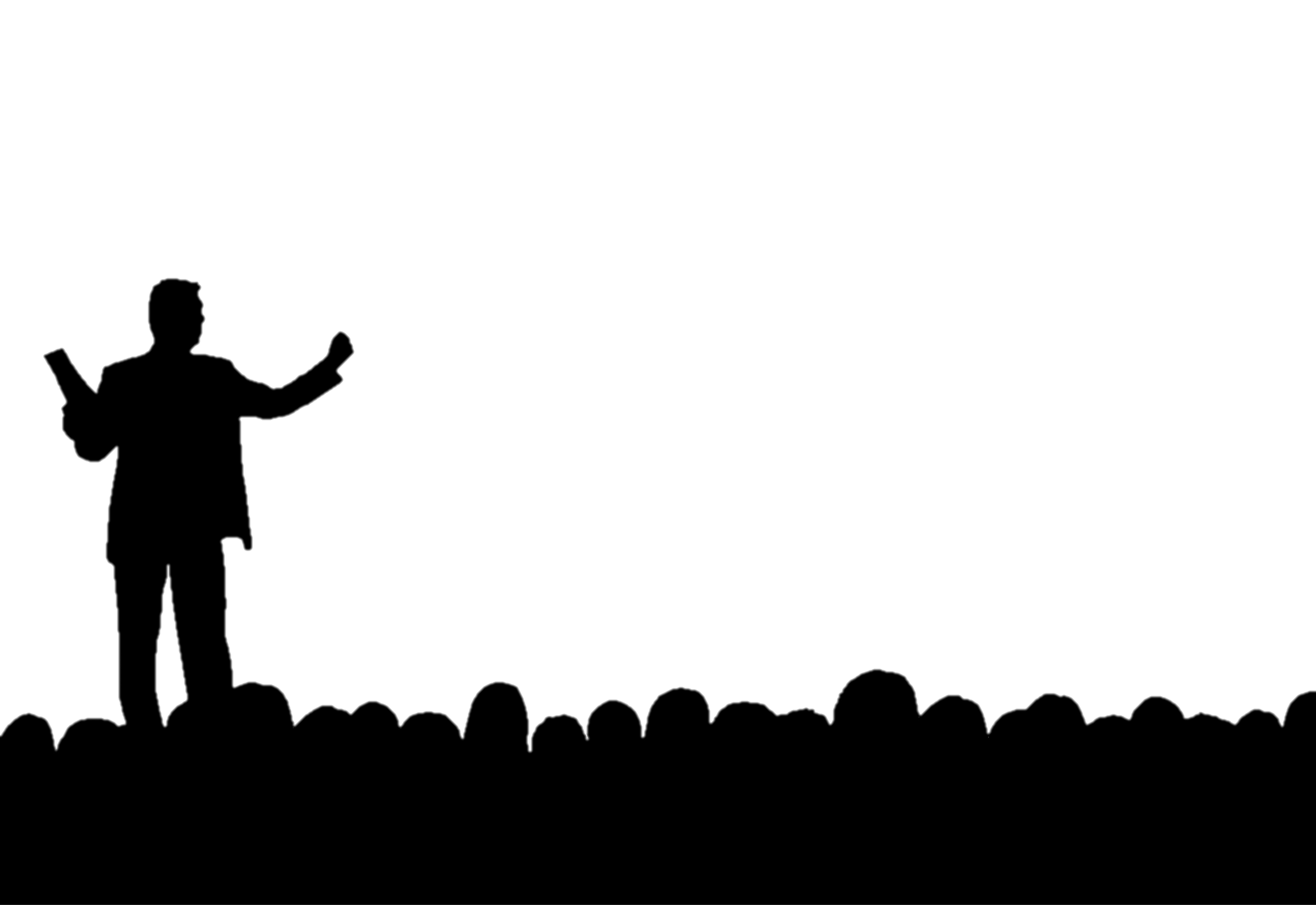 Topics for Paper 3
Consider this when assigning a topic to paper 3.
You want a topic that can be pushed with emotion and can be personally conveyed. 
It’s hard to be personal when rambling about statistics on power consumption.
On the other hand, If you were presenting on child slavery there are many manners of emotion that can be conveyed with a presentation on that topic.
This is not needed, just recommended.
Choose/assign a topic that can grasp the audience’s attention.
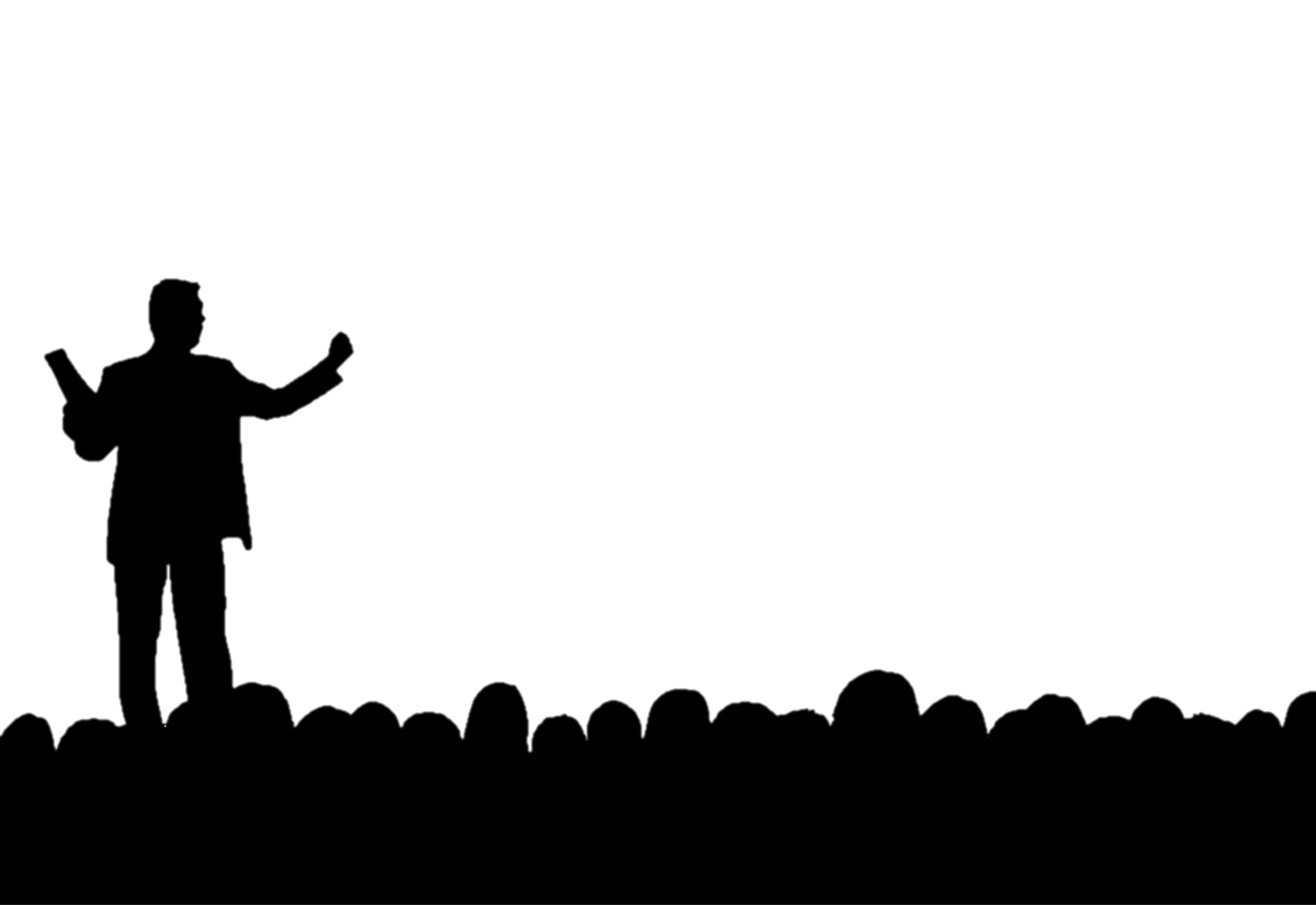 Topics for Paper 3 cont.
Something special when considering assigning a topic to paper 3 is that it is a group topic.
Make sure the topic can be split up into different aspects such as economic, social, ethical, or environmental.
One other detail is that Paper 3 must be applicable to a local problem.
Overall Questions to Consider
Are you interested in the topic?
Can it be researched thoroughly?
Is it easy to research and find solid information on?
Can you form a proper question with the topic?
Is it a topic better for presenting?
Or is it stronger to write on it?
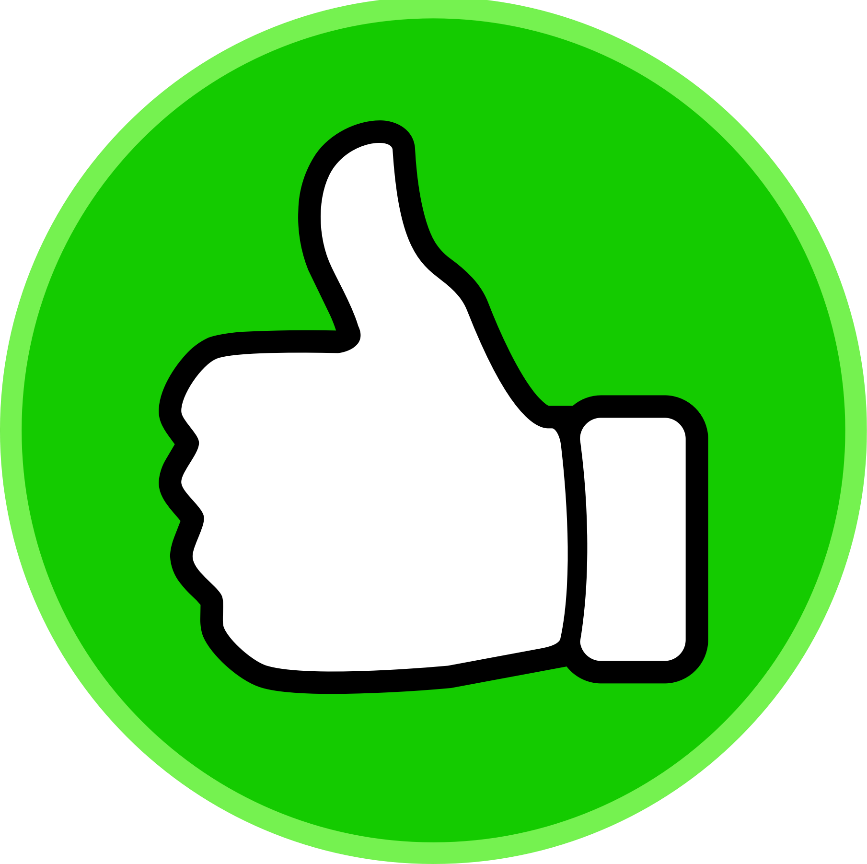